Mob Grazing: What is it all about?
Alexander “Sandy” Smart
© 2014 Board of Regents,  South Dakota State University    iGrow.org
Definition
Shared Characteristics
High stocking density (25,000 to over 1 million pounds of live weight per acre)
Frequent movement of livestock (Once per day to several times per day)
High trampling and/or consumption of forage
High labor and management
© 2014 Board of Regents,  South Dakota State University    iGrow.org
Common Objectives
Improve the land (landscaping)
Vegetation and soil health
Increase harvest efficiency
Carrying capacity
© 2014 Board of Regents,  South Dakota State University    iGrow.org
Mob Grazing Project Sites
New Underwood
Quinn
Kadoka
Selby
Eureka
Reliance
Chamberlain
Hayti
Volga
Gary
Stocking density
Harvest
Efficiency
43%
33%
63%
34%
© 2014 Board of Regents,  South Dakota State University    iGrow.org
Different stocking densities - Volga
© 2014 Board of Regents,  South Dakota State University    iGrow.org
2012 % Grass Cover
Mob grazing reduced grass cover by 59% whereas rotation reduced grass by 43% for sites sampled before and after both grazing systems.
Before vs. After Mob GrazingJuly 11, 2012 (57,000 lbs/acre for 24 hours)
After
Before
After Mob vs. After RotationJuly 17, 2012
Mob (1,000,000 lbs/acre)
for 1.3 hours
Rotation (55,000 lbs/acre)
for 12 hours
% New litter cover
Dung density
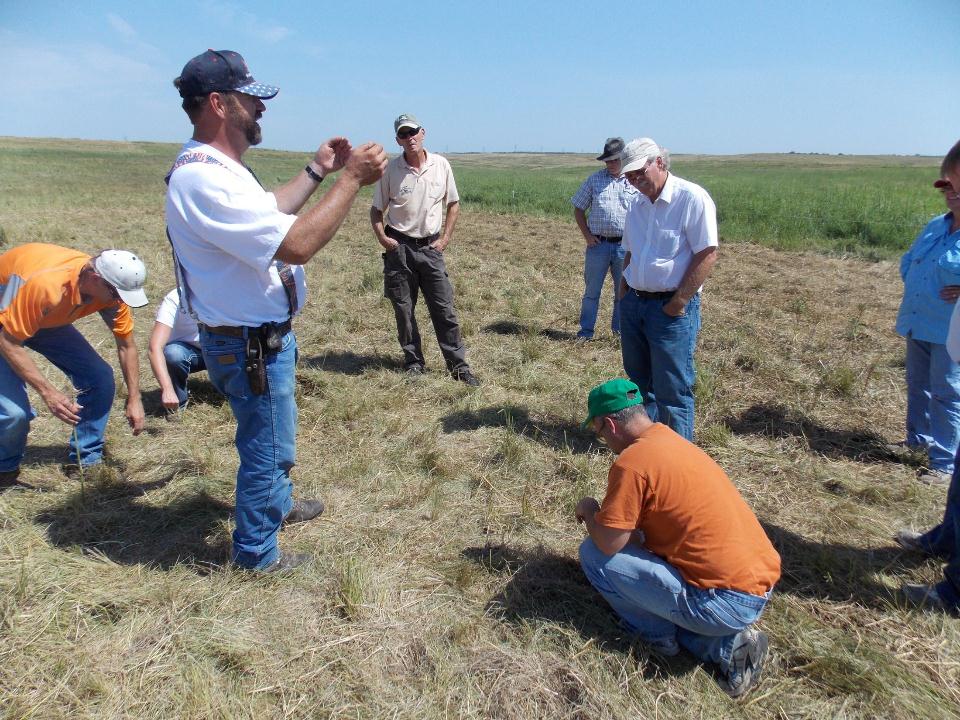 2012 Tour
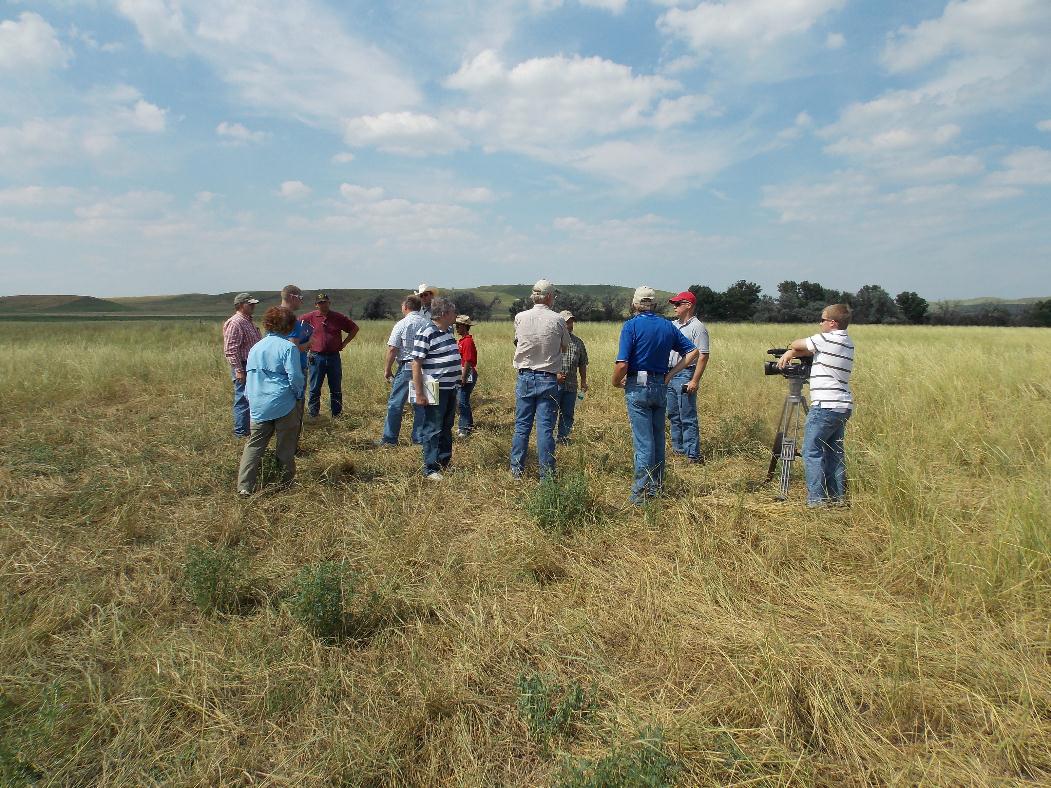 2013 Tour
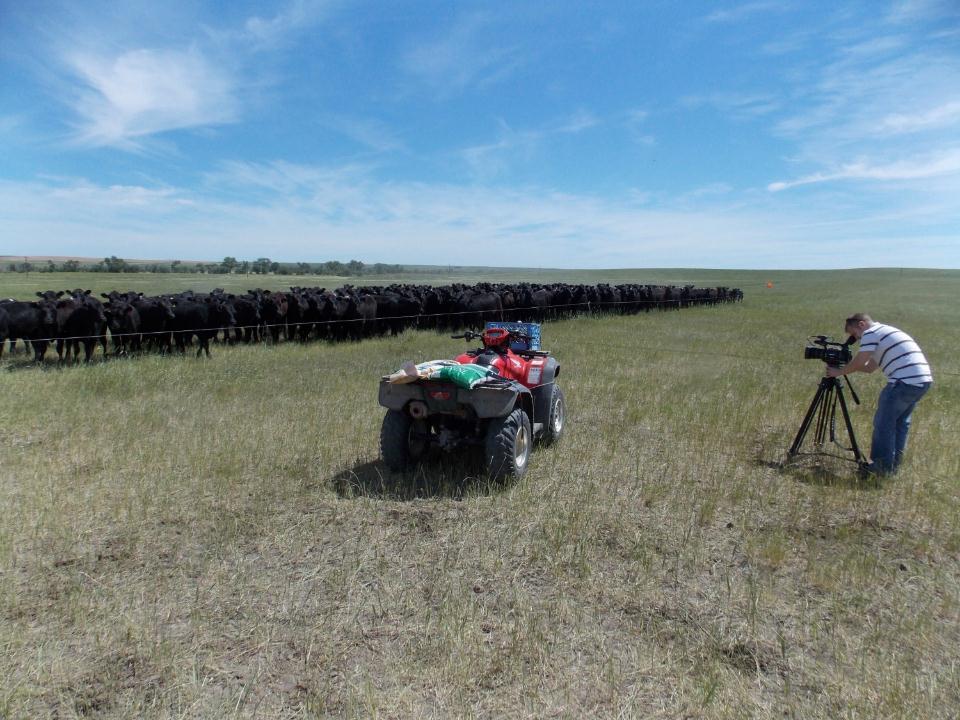 Videos
Pat Guptill https://www.youtube.com/watch?v=fWC9qkYdDNA
Charlie Totton https://www.youtube.com/watch?v=MJ4tlSkVxAk
Rick Smith https://www.youtube.com/watch?v=NA9D5eiLHlw
© 2014 Board of Regents,  South Dakota State University    iGrow.org
Summary
Producers are getting a higher harvest efficiency
Haven’t documented a change in productivity or soil health yet
© 2014 Board of Regents,  South Dakota State University    iGrow.org
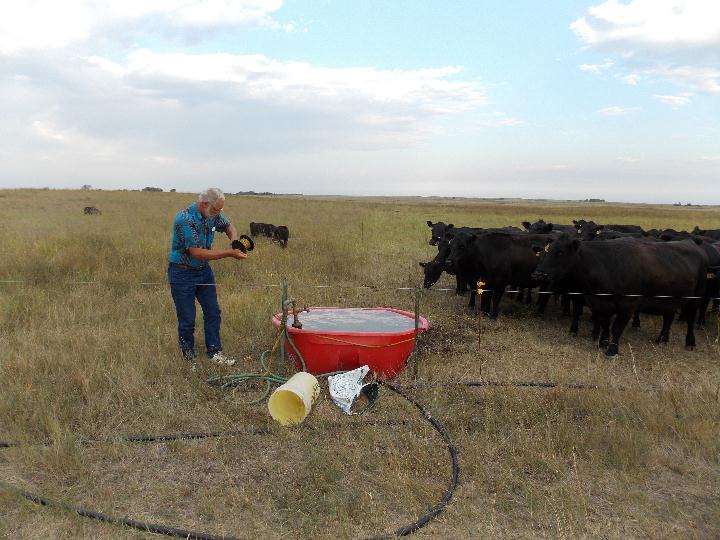 Questions
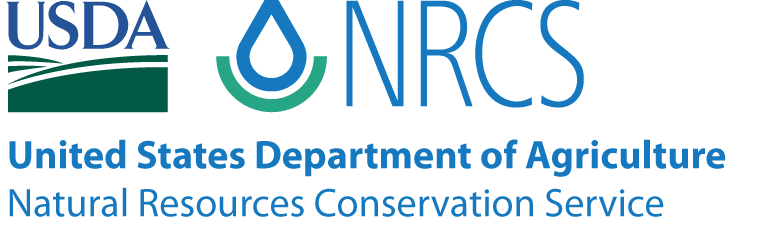 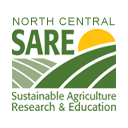 © 2014 Board of Regents,  South Dakota State University    iGrow.org